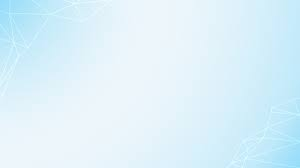 كلمات بنفس الجرس
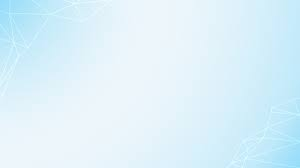 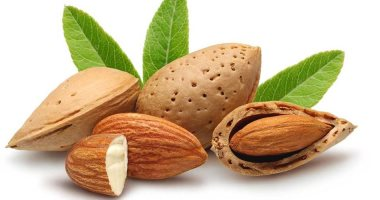 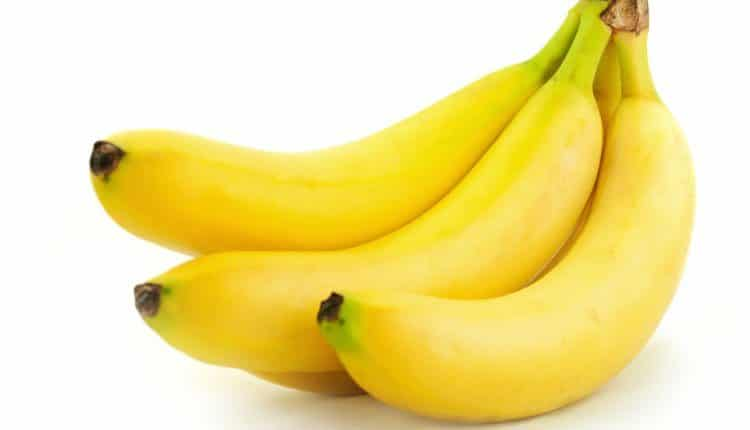 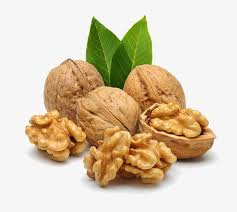 موز
لوز
جوز
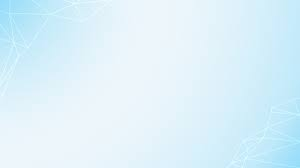 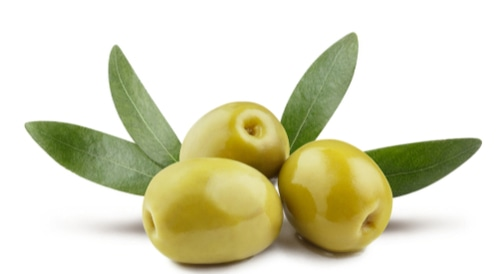 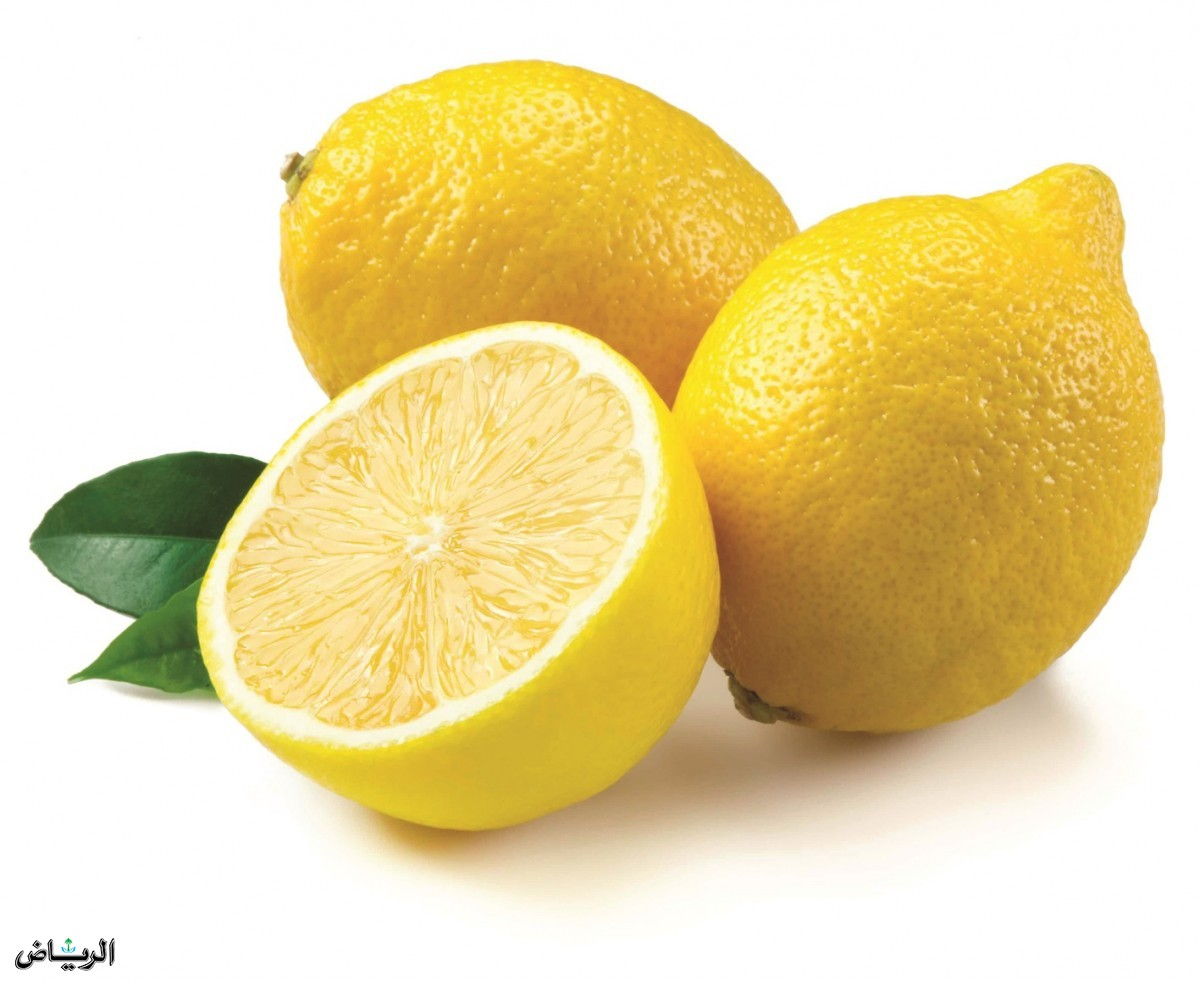 زيتون
ليمون
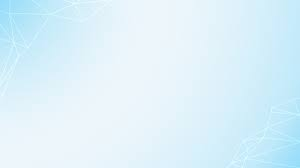 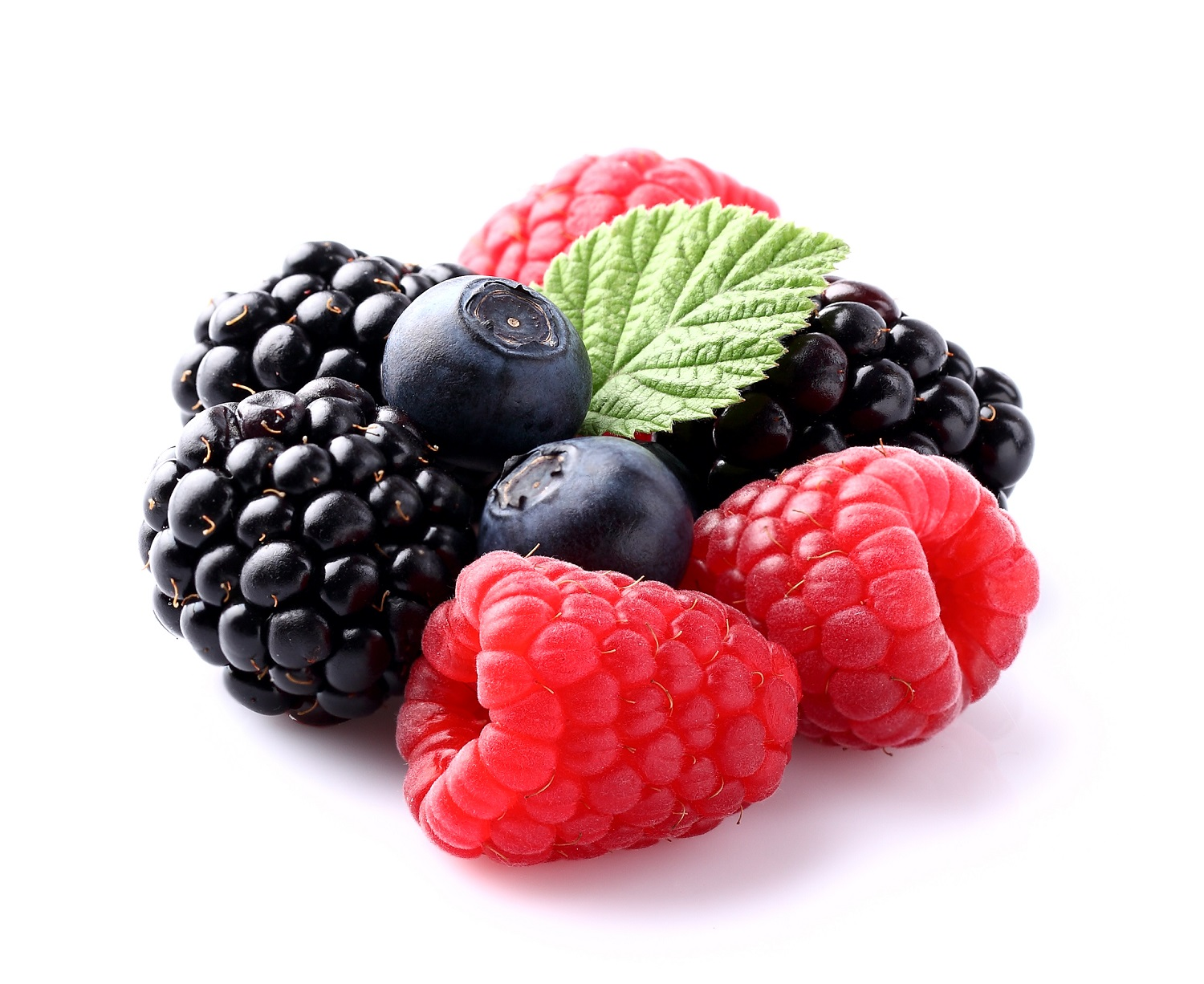 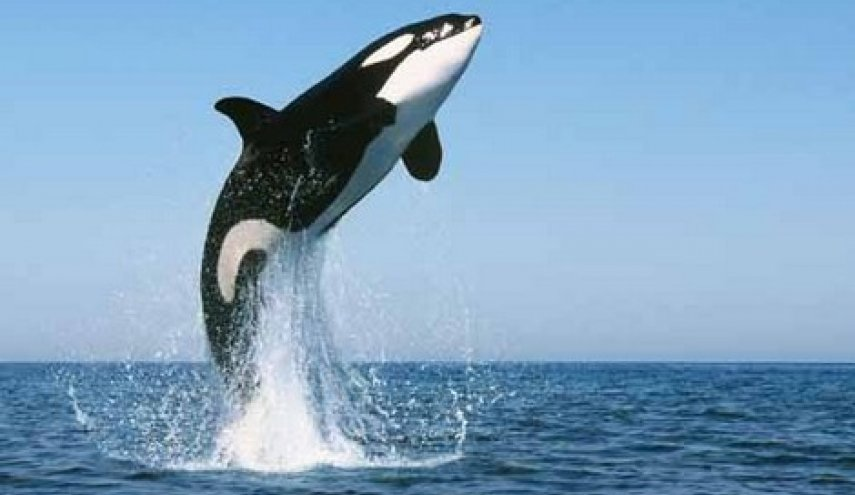 توت
حوت
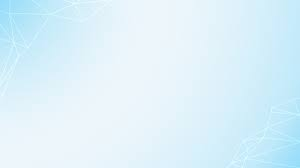 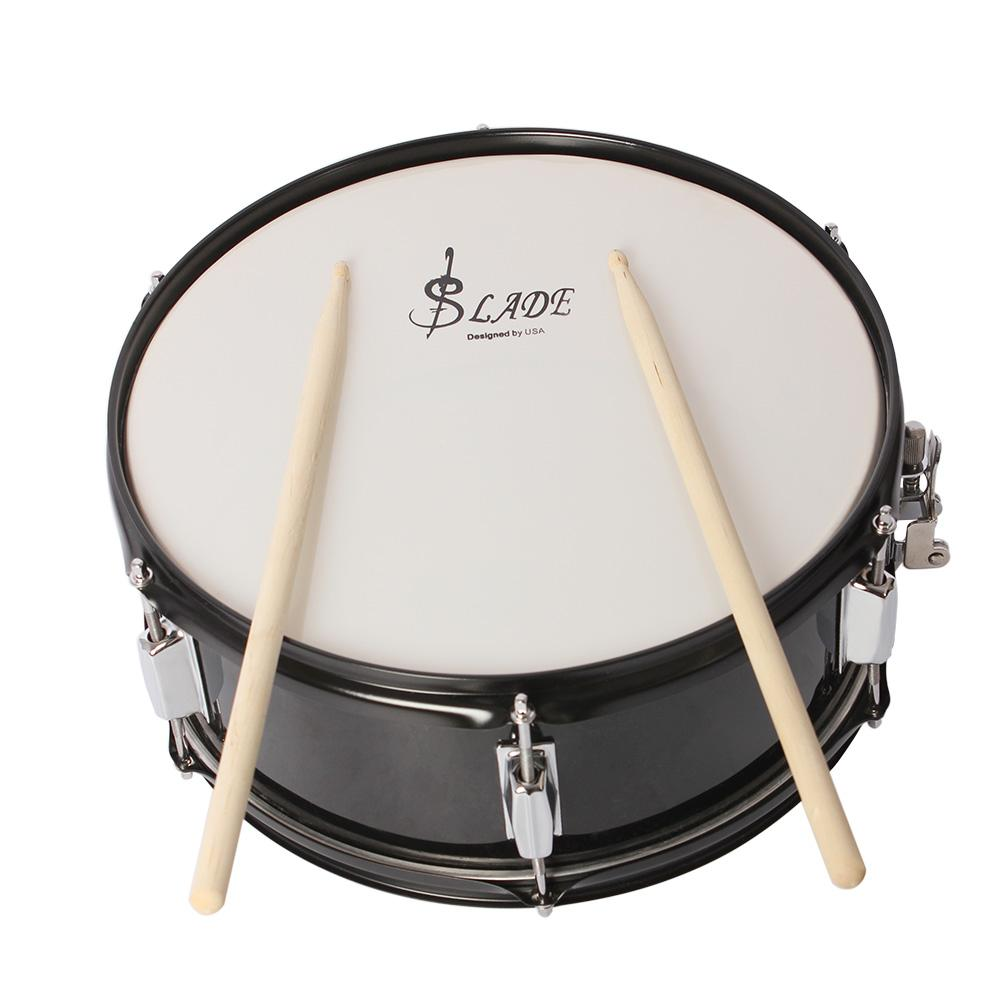 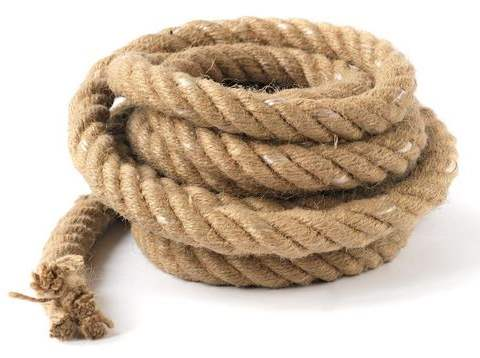 طبل
حبل
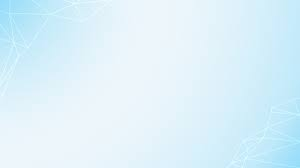 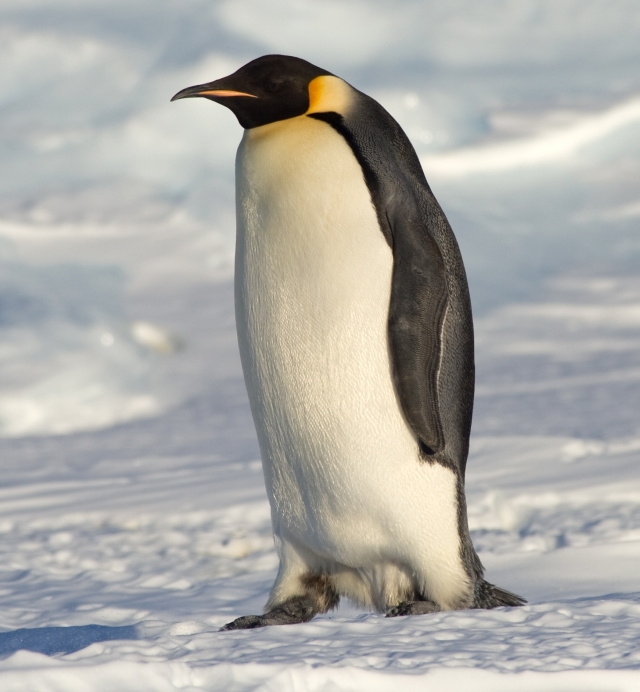 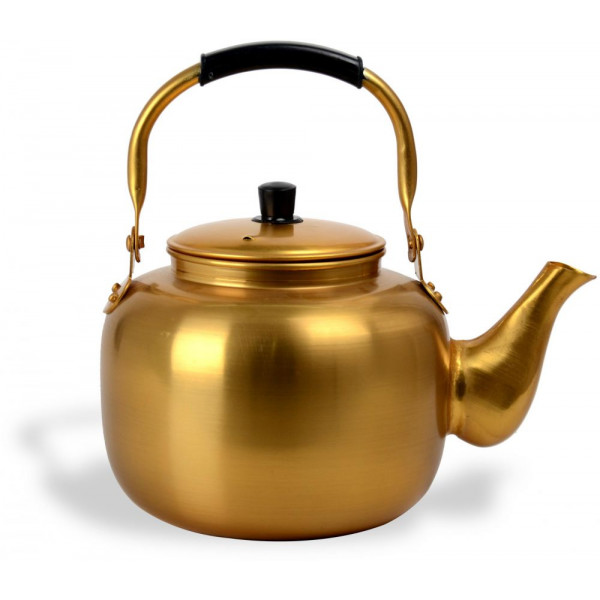 بطريق
إبريق
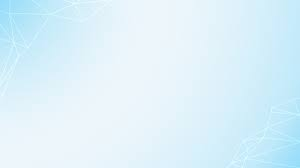 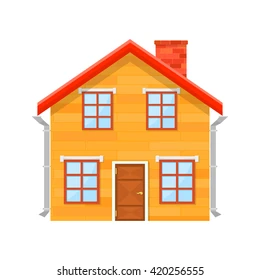 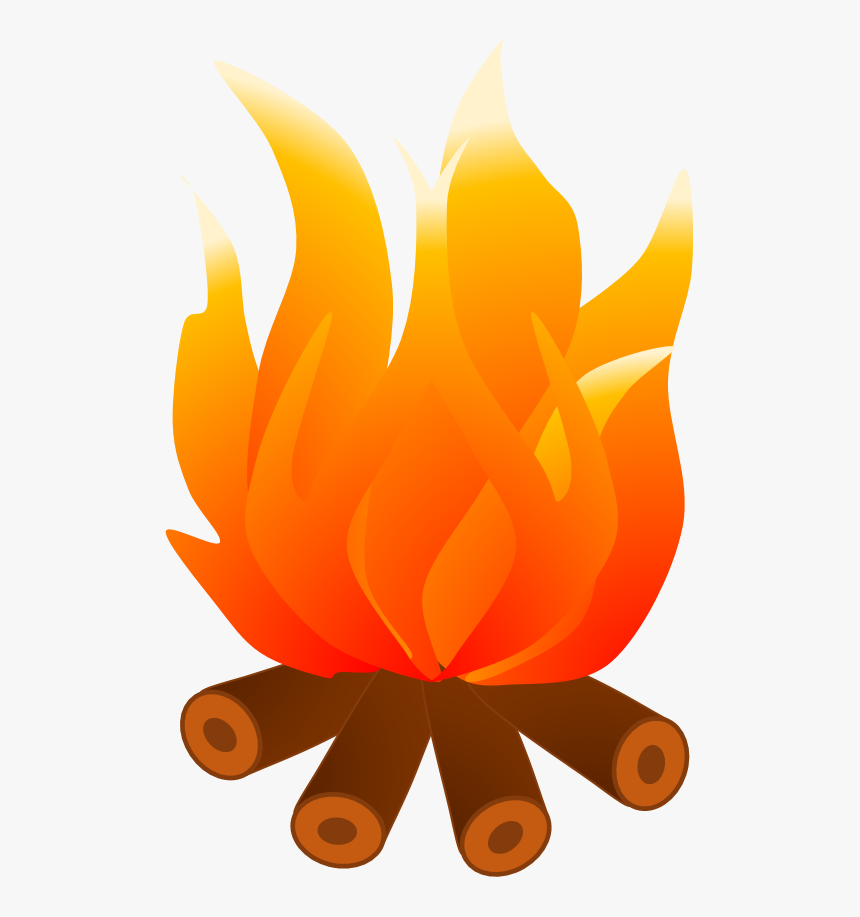 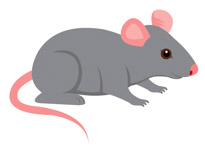 دار
نار
فار
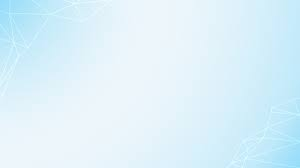 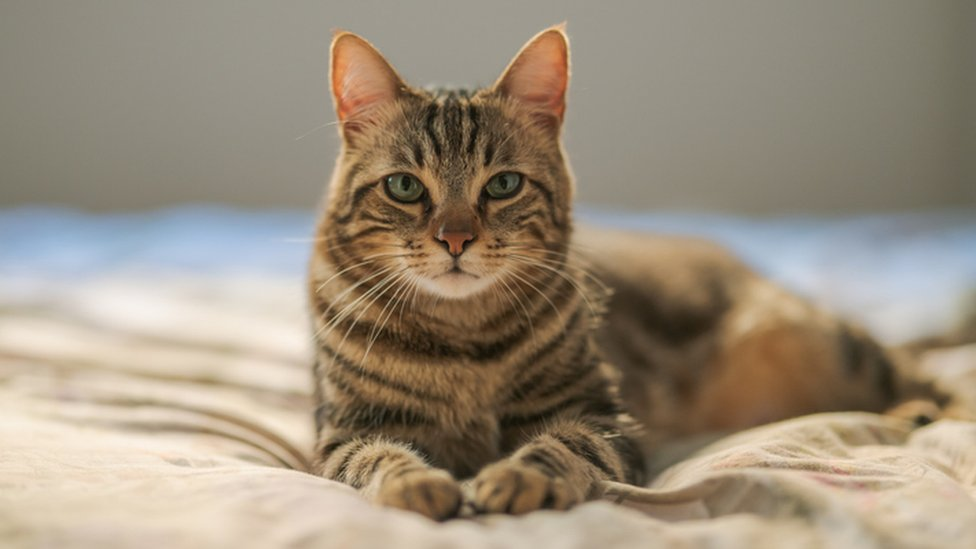 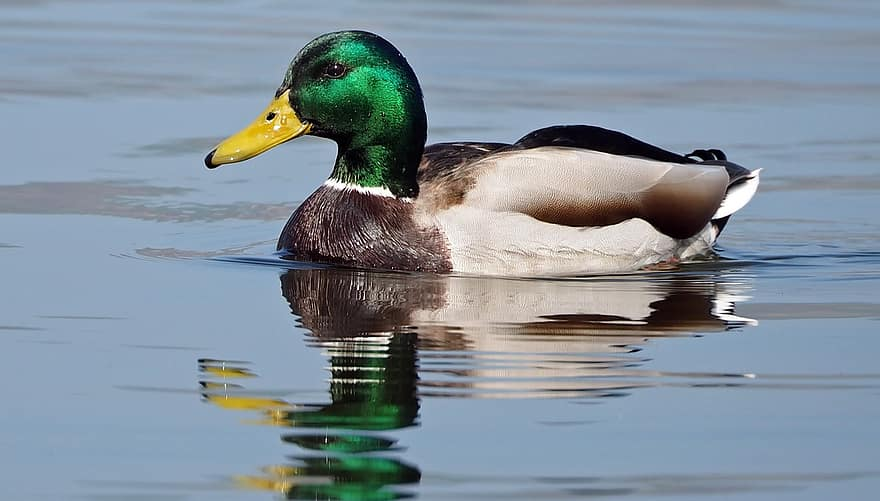 قطة
بطة
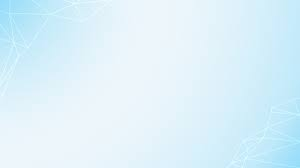 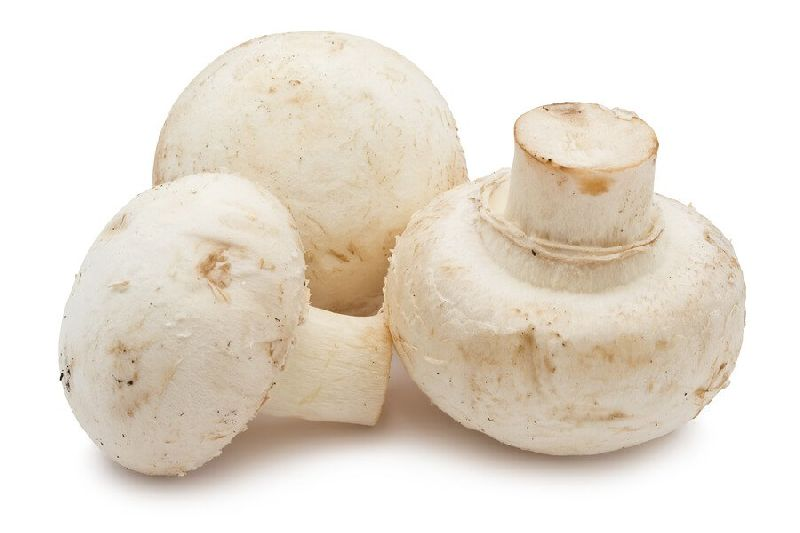 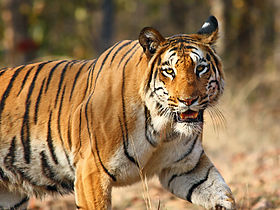 فطر
نمر
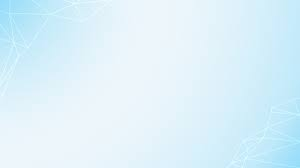 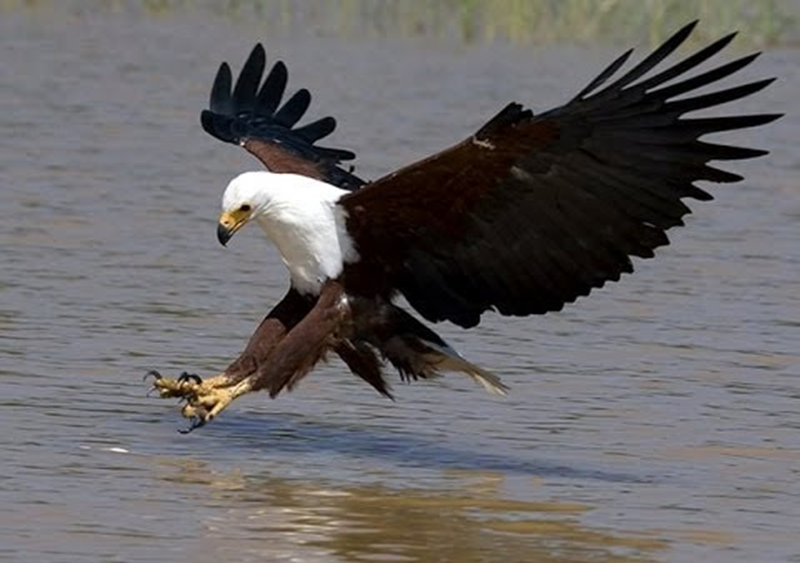 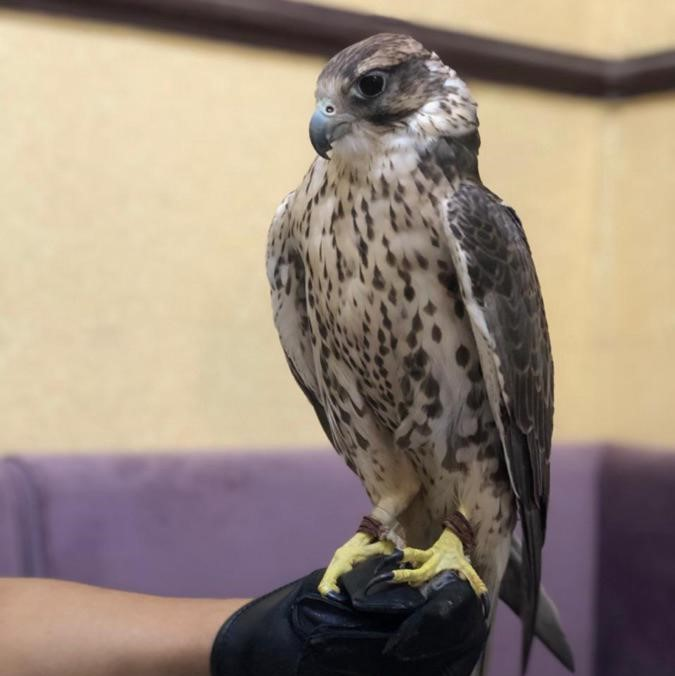 صقر
نسر
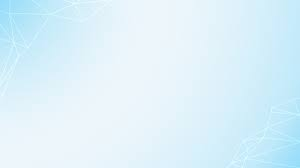 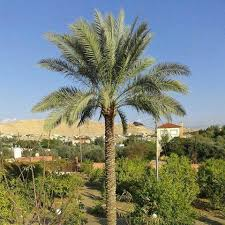 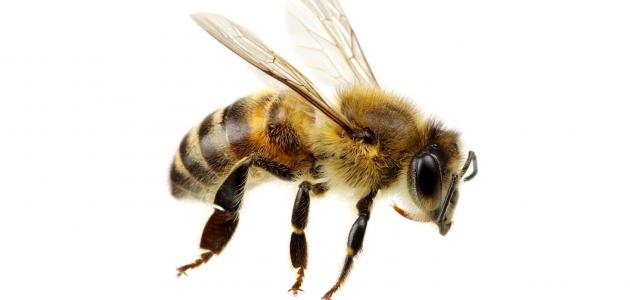 نخلة
نحلة
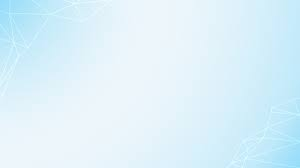 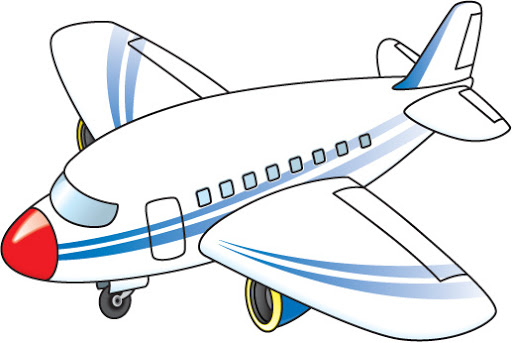 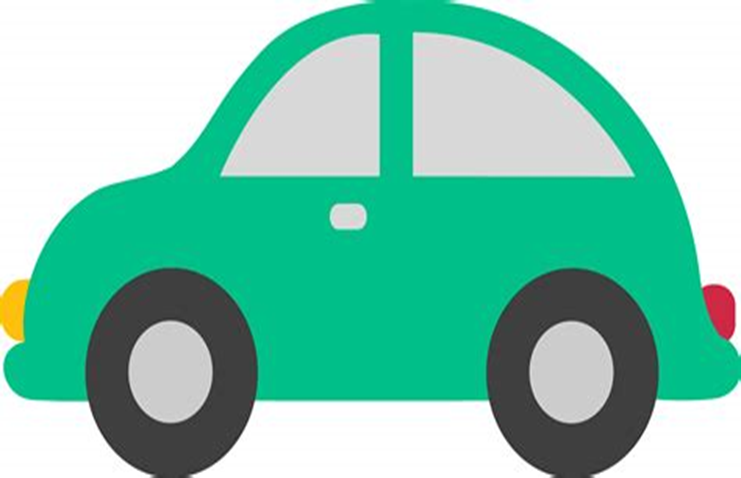 طيارة
سيارة
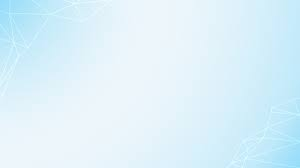 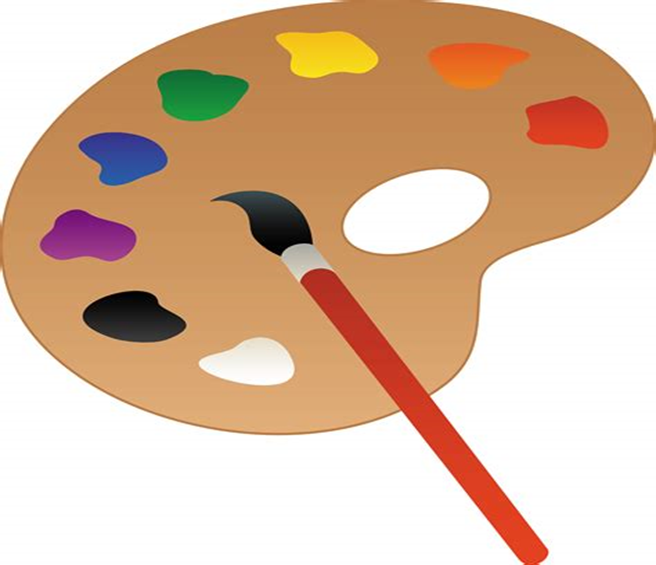 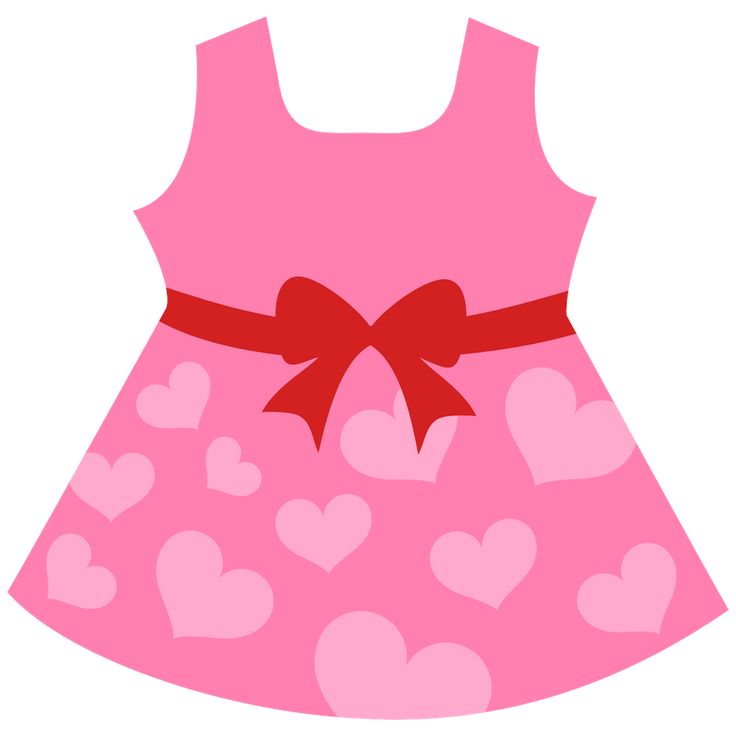 ألوان
فستان
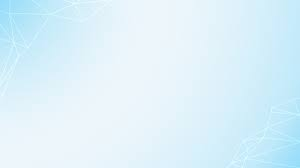 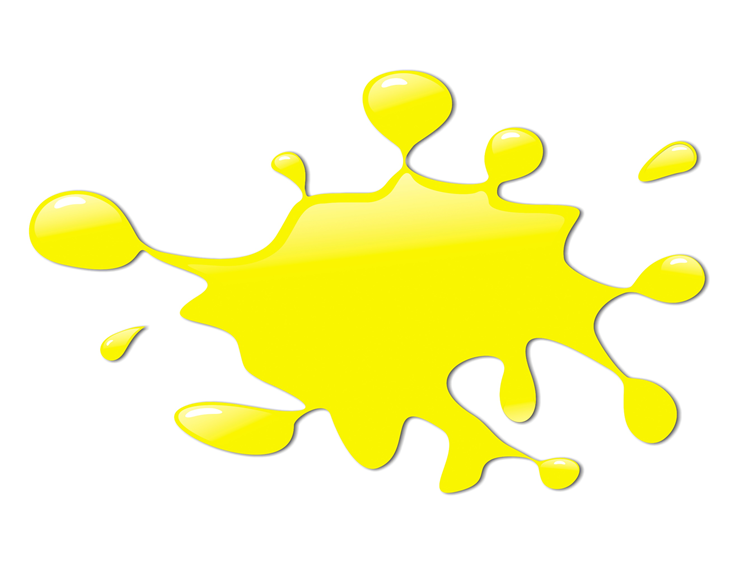 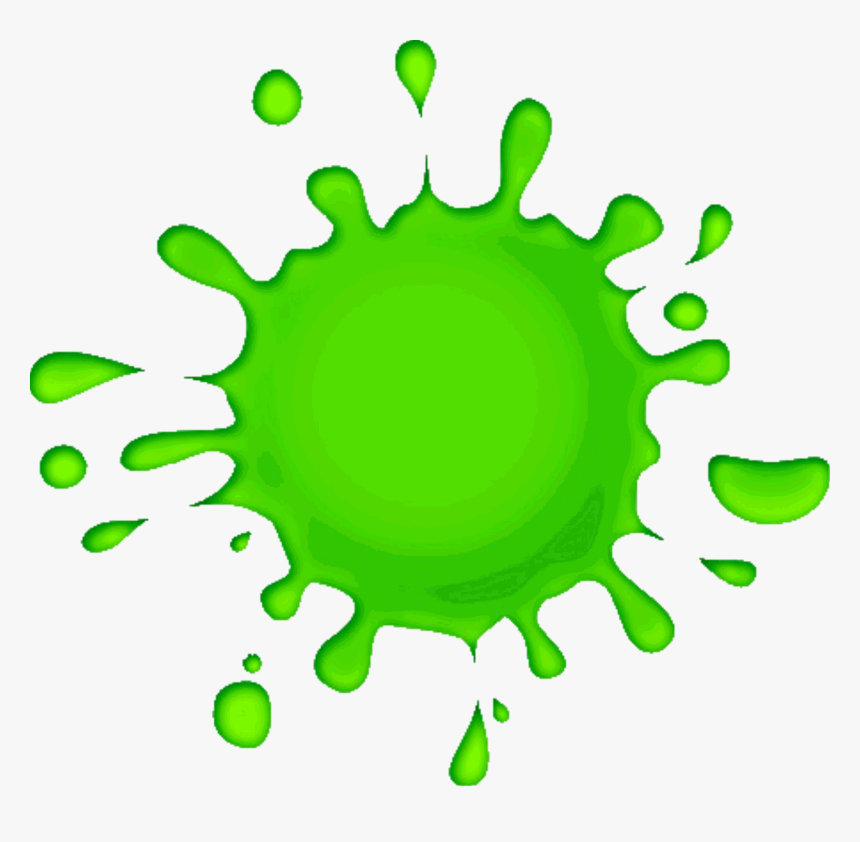 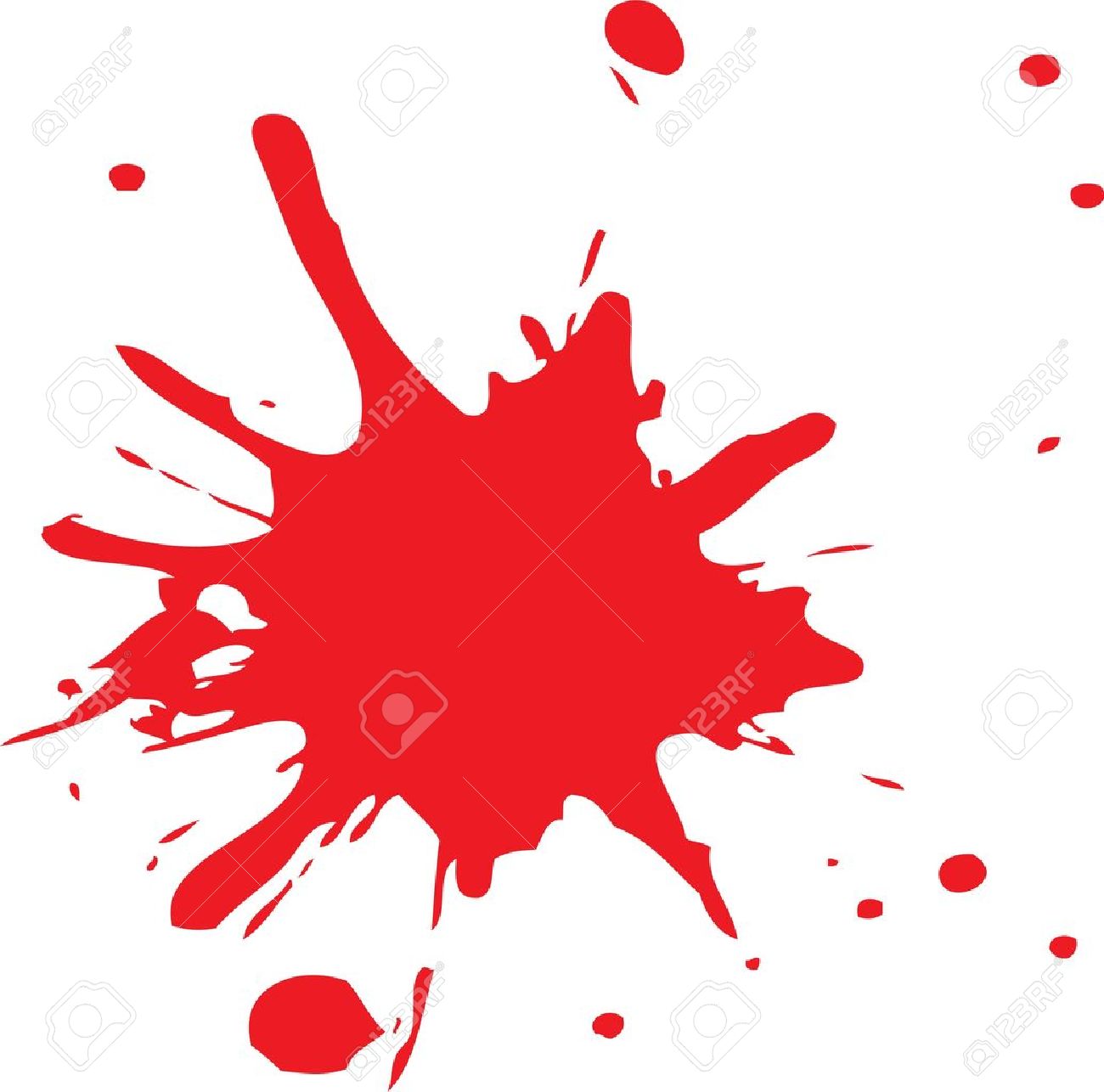 أصفر
أحمر
أخضر
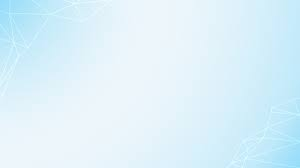 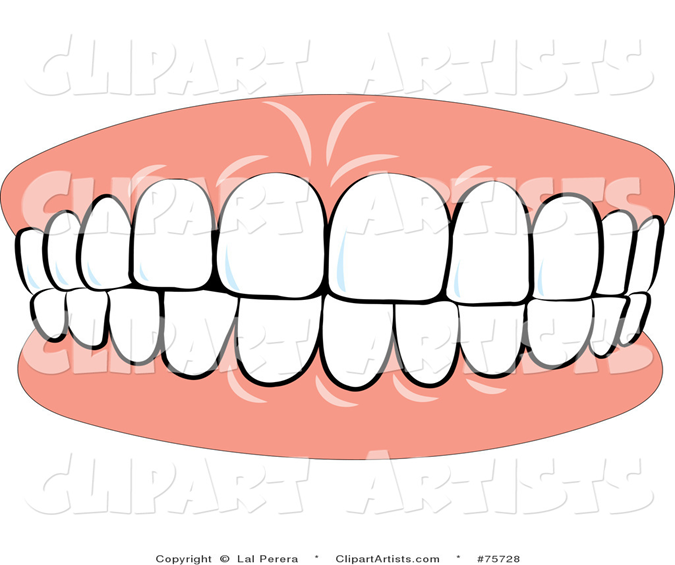 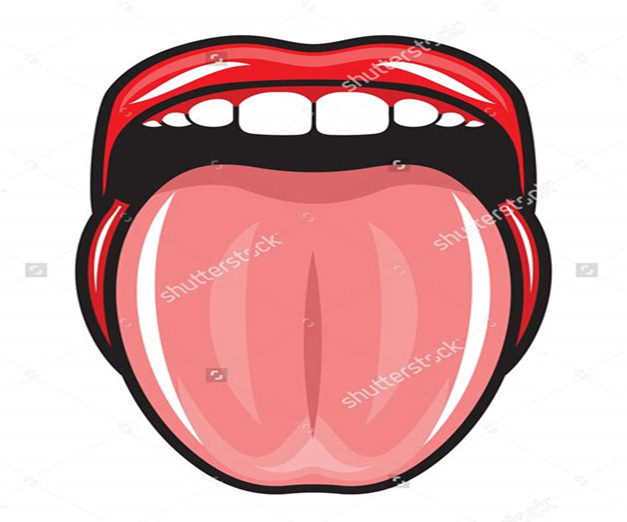 أسنان
لسان
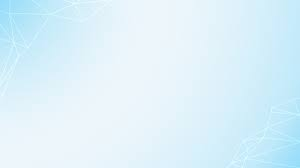 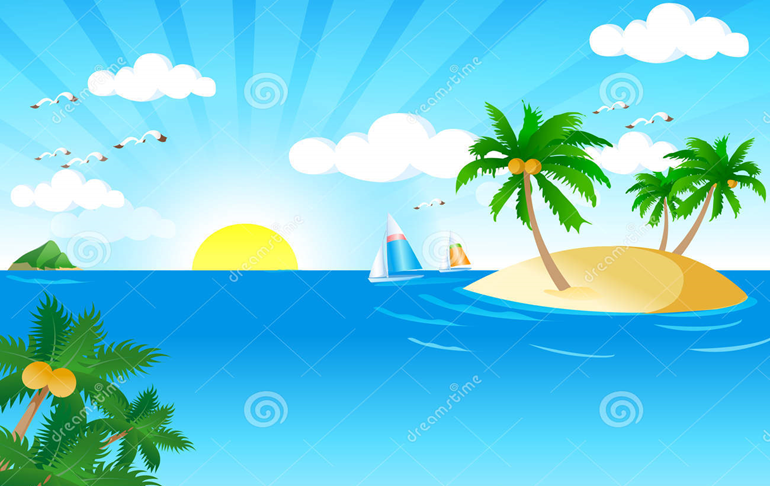 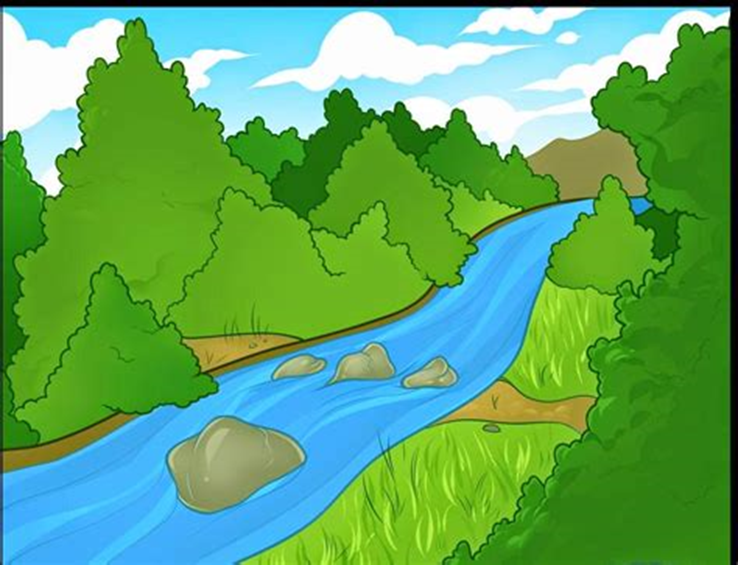 بحر
نهر
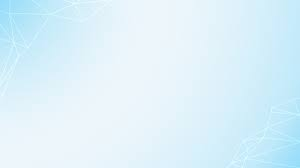 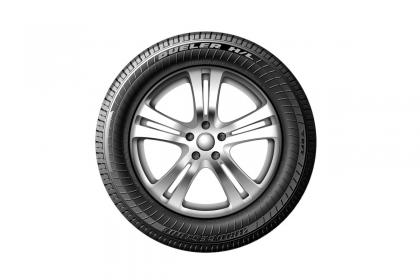 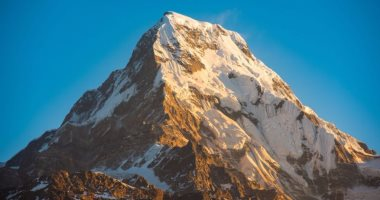 عجل
جبل